Annex 1

Final Draft  (February 2016)
Developing NRW’s Teams and People - Our Strategy (2016-20)Datblygu Timau a Phobl CNC – Ein Strategaeth (2016-20)
Developing our People and Teams Transformation Programme
Datblygu ein Rhaglen Drawsnewid 
Pobl a Thimau
OUR UNIQUE OPPORTUNITY:
NRW has a unique opportunity - in global terms.  We have the responsibility to manage our natural resources in a sustainable and integrated way. 
Driven by the Environment and Well-being of Future Generations Acts, and supported by the Public Service Boards, the ambition for Wales is significant. 
We must seize this opportunity and play our part in driving these ambitions forward. 
We need teams and people to make that happen. This strategy sharpens our focus on helping teams and people develop to meet this challenge and opportunity.
Building on our Roadmap, the PURPOSE of our strategy is:
To help Natural Resources Wales to become a great place to work and grow, so that people and teams can excel and deliver improved business performance on a sustained basis.
Developing our People and Teams Transformation Group                    
has led the development of this strategy
We all come to work to do a good job and to give of our best.  That’s what our customers and partners - and the natural resources of Wales - need. Together, we can create a great place to work and grow. We have been trusted with much and it’s us, the people of NRW, who deliver our long-term success and the ambitions for the well-being of future generations and the environment.
   Even in challenging times, we need to care for and inspire each other and make NRW a great place to work. If we do that, the rest will follow.
3
PURPOSE:
To help Natural Resources Wales to become a great place to work and grow, so that people and teams can excel and deliver improved business performance on a sustained basis.
People and Teams
Transformation
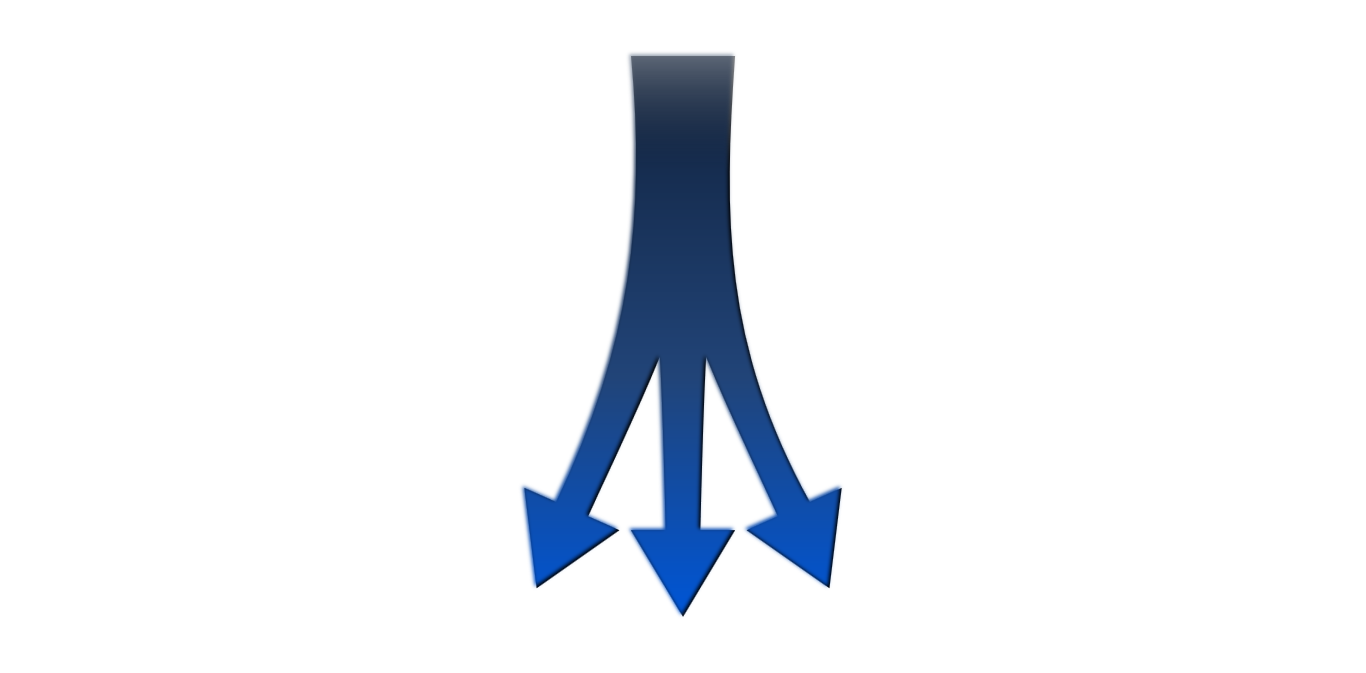 Culture
Purpose & Direction
Leadership
Through this strategy we are going to focus on three key areas which will transform NRW as we develop as an organisation, teams and individual people. (The ‘Organisational Development’ conceptual model which has guided us through the development of these transformational priorities can be found at Slide 18)
4
OUR PRIORITIES
Purpose & Direction

Being clear… We all need to be clear about NRW’s goals and how we best deliver them
How we change… We all need to be involved and our needs considered from the outset
Workforce… We need to shape ourselves to deliver our strategic plans and realities
Leadership
 
Leadership… We all need to encourage inspirational leadership throughout NRW 
Leader capability… We need to invest in the capability of our current and future leaders
Culture
 
Wellbeing… We all need to turn up the dial on prevention and care
Togetherness… We all need to believe in, and experience, ‘one organisation’ together
Trust… We all need to trust each other, and be trusted by our customers and partners
Getting more specific - and based on the evidence from a range of sources - these are the 8 areas we are going to pay attention to over the coming years.  There is a significant ‘ask’ of NRW in relation to its services, customers’ needs, the challenging economic context and the policy opportunities.  If we focus on these 8 areas, it will  make all those other things possible. Together they will improve our engagement index from 48% in 2015.
Here’s what we’re going to do in each of the priority areas:
Purpose & Direction:
Being clear… We all need to be clear about NRW’s goals and how we best deliver them
Reasons for change:
We need to fully realise the vision of why NRW was set up and the opportunities of new Welsh legislation
Only 60% of us have a clear understanding of the organisation’s purpose, and 54% of us on NRW’s objectives
If we want to be a ‘learning organisation’ we need to ask ourselves why we do things and adapt
We know that a strong sense of shared purpose leads to high levels of employee engagement which, in turn, is linked to high organisational performance
How we’ll know:
What we’re doing:
Where we’re going:
We will use our Corporate Plan 2017-22 to clarify our goals
We will all have a clear understanding of the organisation’s purpose by 2019
More than 80% of us will have a clear understanding of the organisation’s objectives by 2018
We’ll be clear about where we add most value and prioritise our work in these areas 
We’ll have implemented the business area reviews and we’ll all understand why changes were needed and why the service choices were made
Our organisational purpose and goals will be understood and owned by all of us

We’ll all be confident and proud to tell others about what we’re doing and why

Even when things are uncertain, we’ll know where we’re aiming to go, what needs to be done and how best we’re going to do it 

Each of us will know the part we play and the contribution we make to sustaining Wales’ natural resources
Strategy
We will use our business area reviews to prioritise and develop new ways of working.
Leaders
We will use our role on the Public Service Boards to help others across Wales achieve the Wellbeing goals
We will use our Directorate Delivery Plans and Performance Management objectives to make it clear how our roles link to wider NRW goals.
Process
People
We will all work with our line managers to ensure we are better informed
Purpose & Direction:
How we change… We all need to be involved and our needs considered from the start
Reasons for change:
We’ve done a lot of technical change but haven't done the deeper change so that we all believe in NRW and sustainable management of natural resources
Only 26% of us feel we have the opportunity to contribute our views before decisions are made that affect us
Only 14% of us feel that change is managed well 
We all need to have confidence that our needs are being considered, and have trust in those leading change
How we’ll know:
What we’re doing:
Where we’re going:
More than 50% of us will have confidence in our leadership and change management by 2018, and more than 70% by 2020 
More than 50% of us will feel that change is managed well in the organisation by 2018, and more than 70% by 2020 
More than 50% of us will feel we’ve had the opportunity to contribute our views before decisions are made that affect us by 2018, and more than 70% by 2020 
We’ll see effective partnership working across NRW
Strategy
We will recognise the need to spend time ‘upstream’ involving people (not ‘doing to’ people) in all our strategies and plans
We’ll always be involved in change from the beginning - so our ideas and needs can be heard

We’ll trust those leading change and know that they’ll consider our needs

We’ll be open to the idea of change and the positive outcomes it will bring  

It will feel like ‘we’re doing this’, rather than ‘they’re doing this to us’
Leaders
We will deliver a management development programme to help managers lead change well
We will review our change principles and management practices to improve how we are engaged in and experience change
Process
People
We will develop deeper social partnership working e.g. in Directorates
Purpose & Direction:
Workforce… We need to shape ourselves effectively to deliver our strategic plans
Reasons for change:
Only 42% of us believe we move our resources to where our priorities are
Budget reductions over the next 3-4 years will force us to prioritise our resources and change our size and shape
We need to plan for, and respond to, the changing labour market and workforce demographics
We’ve identified a number of scarce skills which we struggle to replace
Where we’re going:
How we’ll know:
What we’re doing:
Strategy
More than 50% of us will believe our organisation is committed to moving resources to ensure we are focused on our priorities by 2018, and more than 70% by 2020 
More than 90% of us will confirm we have the skills we need to do our job effectively, from 2016
We’ll have clear succession plans in place to fill our most critical posts. 
We’ll have resolved our scarce skills issues
We’ll have an organisation design that means we can deliver our plans in a way we can afford

We’ll have the skills and capabilities to deliver our current priorities 

We’ll have clear succession and development plans in place to deliver in the future 

We’ll be agile, flexible and responsive - able to react quickly 

Our demographics will reflect the country we serve and help us be fit for the future
We will develop a Strategic Workforce Plan to support our Corporate Plan 2017-22
We will determine our future shape and skill requirements to inform our structures, training and recruitment activities
Leaders
We will develop our understanding of workforce demographics and generations
Process
We will extend the reach of Cyfle to improve succession planning throughout NRW and enhance our pipeline
People
We will all recognise that things don’t stand still and we need to  flex as things change.
Leadership
Leadership… We all need to encourage inspirational leadership throughout NRW
Reasons for change:
Successful organisations need leadership at all levels to inspire, take initiative, challenge, deliver and learn
We need to encourage innovation throughout NRW – yesterday’s answers won’t solve tomorrow’s problems 
We need people who role model how to do things and encourage others to excel
How we’ll know:
What we’re doing:
Where we’re going:
Strategy
We will live by our organisational values – as that will positively impact delivery and Wellbeing outcomes
More than 90% of us will believe we’d be supported if we tried out a new idea, even if it may not work, by 2019 
More than 85% of the people in our teams will have been encouraged to come up with new and better ways of doing things, from 2018 
We’ll review how effectively we’ve lived by our values and support delivery of the Wellbeing Goals
We’ll all exhibit leadership qualities – inspiring others and encouraging an environment where innovative ideas are generated and considered 

We’ll all have a clear understanding of the business and a focus on delivering a high level of customer care

We’ll have a culture of inclusive decision making and shared leadership

We’ll maintain a realistic and positive attitude to challenges and adversity and support others to do the same.
We will encourage leadership at all levels - so we can all take initiative, challenge practice and take responsibility - by effective delegation and coaching
Leaders
We will use our performance management system to identify how we have shown leadership in our roles
Process
We will all take responsibility for our own behaviours (see ‘roadmap’) – inspiring, delivering, learning and supporting each other.
People
Leadership
Leader capability… We need to invest in the capability of current and future leaders
Reasons for change:
The challenges of the next 5-10 years will bring a different ‘ask’ for leaders and we need to prepare for this now
Given the economic context and opportunities to manage natural resources sustainably, we will need high calibre leaders 
The behaviours and values we want to see in NRW need to be role-modelled by our leaders – let’s do what we say
How we’ll know:
What we’re doing:
Where we’re going:
We will support the development of, and participate in, a pan-public service senior leadership programme
More than 50% of us will feel the organisation as a whole is managed well by 2018, and more than 70% by 2020 
More than 50% of us will believe the actions of senior managers are consistent with the organisation’s values by 2018, and more than 70% by 2020 
More than 50% of us will have confidence in decisions made by senior managers by 2018, and more than 70% by 2020 
We’ll respond effectively when we have key leadership vacancies
We’ll have leaders who are excellent role models, exhibiting our values and  behaviours in all they do  

We’ll have senior leaders who are capable of leading and inspiring us in times of ambiguity and uncertainty 

We’ll have an effective talent pipeline in place – with people getting ready for key leadership roles in the future
Strategy
We will develop our approach to Succession Planning and Talent Management
Leaders
We will embed the ‘One Welsh’ Public Service Leadership Values framework
Through our Leadership Events and Management Development Programme we will help leaders and managers do their jobs well
Process
We will all identify opportunities for personal development and growth.
People
Culture
Wellbeing… We all need to turn up the dial on prevention and care
Reasons for change:
Sickness absence currently costs us more than £800,000 a year, of that over £140,000 is mental health related
9% of us have said that we’ve experienced bullying or harassment and 6% of us have said we’ve experienced discrimination at work in the past year
Only 27% of us feel NRW is developing a culture of trust with values and behaviours evident in all we do
We’ve said we work at a very intense pace with a very demanding workload
How we’ll know:
What we’re doing:
Where we’re going:
Strategy
We will implement our Wellbeing, Health and Safety strategy and monitor it’s success
We will eliminate bullying, harassment and discrimination
Staff across all Directorates and all main office locations will be trained as certified Mental Health First Aiders 
More than 85% of us will say we are treated fairly at work by 2018
More than 80% of us will have an acceptable workload, by 2020
More than 50% of us will say the pace of change is monitored and adjusted when necessary by 2018, and more than 70% by 2020
We’ll have a healthy, positive and well-paced working environment where we encourage and support one another

We’ll take responsibility for looking after ourselves and each other

We’ll support those who may be developing a mental health issue and we’ll act early to prevent problems occurring or getting worse

We’ll be recognised and valued for our differences and use them to our strengths
We will actively and consistently act on inappropriate behaviour
Leaders
We will better equip managers to support colleagues who may be developing a mental health issue
We will be more thoughtful about pace and priorities
We will implement ‘Health at Work’ practices to improve the health and wellbeing of our employees
Process
People
We will all take personal responsibility for looking out for ourselves and our colleagues
Culture
Togetherness… We all need to believe in, and experience, ‘one organisation’ together
Reasons for change:
We need to progress from ‘three’ ways of working to ‘one’ NRW way
We still identify ourselves by our legacy body e.g. “I am ex- [insert legacy organisation]”
We haven’t fully developed place-based teams - in many areas our team structures and office accommodation are still aligned to legacy ways of working
How we’ll know:
What we’re doing:
Where we’re going:
Strategy
More than 80% of us will say that when we talk about the organisation we say ‘we’ rather than ‘they’”, by 2019
More than 50% of us will think the different parts of the organisation work well together by 2018, and more than 70% by 2020 
More than 85% of us will believe our team looks for ways to work better with other teams and/or partners, by 2018
Welsh Government, the Public Service Boards and other partners will see us as ‘one team’ working for the common good, from 2016 
Legacy bodies will only be referred to when they provide important context from 2016
We will  bring teams  and people together through our Accommodation Strategy
We’ll be are one organisation – working as one team without boundaries

We’ll work in collaboration, without silos, sharing common principles and values 

We’ll have a sense of belonging and see the creation of NRW to have been an important and positive move 
We’ll have a strong sense of team
We’ll see the part we play in the context of public service in Wales
We will behave as ‘one team’ – working for the common good, considering the wider needs of NRW
Leaders
We will implement Job Evaluation to bring us all to one grading system and pay scale.
Process
We will complete and review the effectiveness of our people policies and procedures – to help integrate the whole organisation
People
We will move on from legacy mindsets and act as one NRW
Culture
Trust… We all need to trust each other, and be trusted by our customers and partners
Reasons for change:
We feel we’re not trusted or empowered enough to get on with the job
Only 27% of us feel NRW is developing a culture of trust with values and behaviours evident in all we do
Only 26% of us feel we have the opportunity to contribute our views before decisions are made that affect them
Only 35% of us feel we deliver excellent customer care
What we’re doing:
How we’ll know:
Where we’re going:
Strategy
We will develop and implement our strategic approach to customers
More than 75% of us  will be clear on our responsibilities in helping deliver  NRW’s purpose and feel empowered to do a good job, by 2020
More than 50% of us will have the opportunity to contribute our views before decisions are made that affect us by 2018, and more than 70% by 2020 
More than 50% of us will experience that NRW is developing a culture of trust with values and behaviours evident in all we do by 2018, and more than 70% by 2020 
More than 75% of us will believe we deliver excellent customer care, by 2019
We’ll be trusted and empowered make decisions and contribute our views at all levels

We’ll have a culture of inclusive decision-making and shared responsibility and ownership

We’ll demonstrate trust in others, knowing when to support and when to step back

As an organisation we’ll be valued and trusted by our customers and partners, delivering excellent customer service at all times
We will encourage decision making at the point of delivery, rather than escalating decisions to MT,  LT and ET
Leaders
We will change our financial scheme of delegation, trusting staff to make the right decision at the right level
Process
We all need to focus on providing a high level of customer service
People
We all need to live by our NRW values
People Management Focus
Management Practices
We’ll improve how we manage and care for people
We’ll develop team leaders
We’ll work in partnership with Trade Unions
Structure
We’ll review our organisation design to support future service delivery
We’ll deliver a Voluntary Exit Scheme which complements the business reviews
We’ll deliver business change programmes
Systems
We’ll complete and implement our new job evaluation scheme and grading/pay structure
We’ll integrate more HR systems with intuitive self-service, and use them effectively
We’ll complete and implement the review of other rewards
Team ‘Climate’
We’ll all improve our team effectiveness
We’ll all improve our team culture towards wellbeing, health and safety
Individual Needs & Values
We’ll all take responsibility for our personal development
We’ll all live by our values and make them real in what we do and how we behave
We’ll all promote our  values of equality and diversity
Work and Skills
We’ll review the effectiveness of our performance management approach
We’ll stay safe in all we do
We’ll all seek to develop our use of the Welsh Language
Motivation
We’ll all act on things that can improve our job satisfaction
We’ll all ask for information from our managers if we feel we’re ‘in the dark’
People, Team and Organisational Performance
We’ll continue to develop our people metrics and help the business act on evidence
It’s essential that we continue to make progress on these ‘people management’ issues AND do this in a way that supports our transformational change. Some of these are about completing the work of bringing the legacy bodies together and some are new – particularly the impact of the business area review on organisation design.  
   We’ll refresh this annually to make sure it’s relevant to our future people management needs.
Our Delivery Plan 2016/17
Our Delivery Plan 2016/17 cont.
Our Delivery Plan 2016/17 cont.
Additional Information 1
Our conceptual framework: the Burke Litwin model
External Environment
E.g. economic context, 
changing demographics
Culture
E.g. Organisational values
“The way things get done here”
Leadership
E.g. Leadership development
Mission and Strategy
E.g. Corporate Plan 2017-22,
Business Area Reviews, natural resource management
Transformational
Transformational
Structure
E.g. Organisation design
Management Practices
E.g. Managing change
Wellbeing, Health & Safety
Systems
E.g. Job Evaluation
IT Systems
Team ‘Climate’
E.g. Team effectiveness
Tasks & Individual Skills
E.g. Performance management
Motivation
E.g. Job satisfaction, engagement
Individual Needs & Values
Eg. Personal development,    personal values
People, Team & Organisational Performance
Eg. Outputs and outcomes
Performance Dashboard
This Organisational Development model shows us that the organisation is a ‘system’ of inter-related areas.  We want to focus on the issues that will transform NRW’s teams and people - mission & strategy, leadership, and culture.
Additional Information 2
Notes on how we’ve targeted improving our performance


The People Survey targets in our strategy are based on the following increases, given both our baseline in 2015 and our aspiration to be the “world’s best at natural resource management” by 2020. 


People Survey 2015 result 	Target increase
	
Less than 30%		More than 50% by 2018, and more than 70% by 2020
30% - 50%			Increase by 10% year on year until reach target of 75%, then maintain or increase 50% - 70%			Increase by 5% year on year until reach target of 80%, then maintain or increase More than 70%		Reach 85% by 2018, then maintain or increase  


The majority of the Annual targets for 16/17 are 5% higher than 2015 People Survey results. However, where the target is written in bold and italics the target is more than 5%, taking the aim to more than 20%. This is due to particularly low 2015 scores.